Το Αστέρι της Ευχής
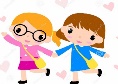 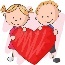 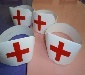 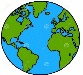 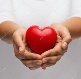 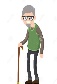 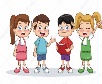 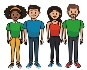 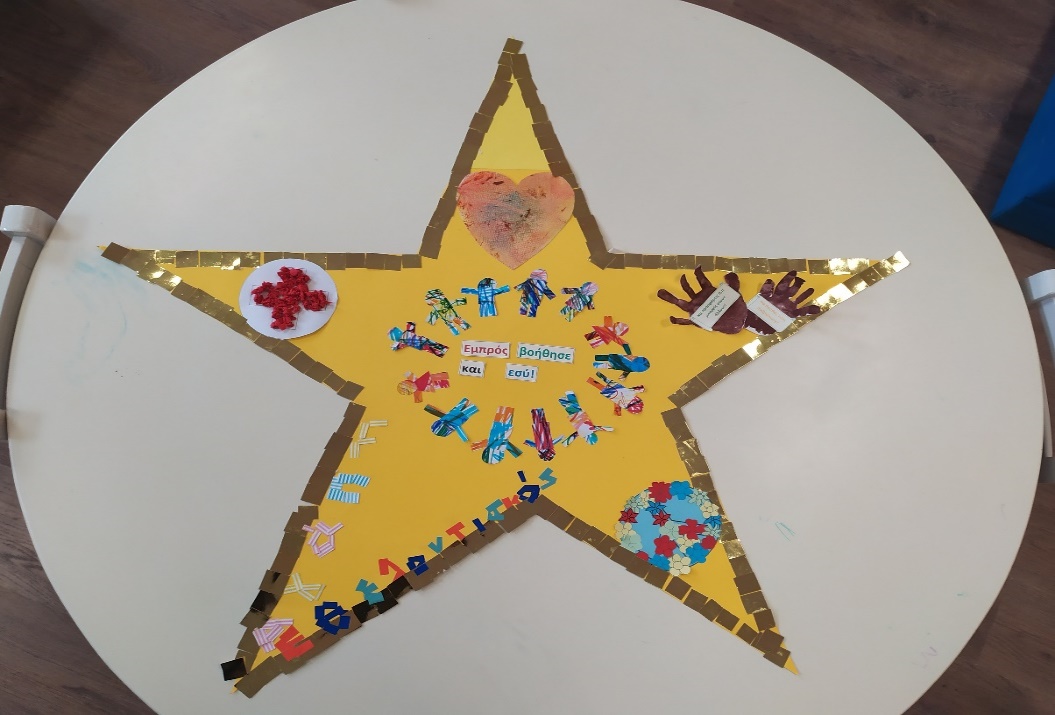 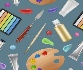 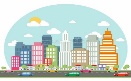 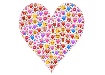 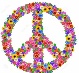 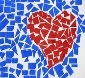